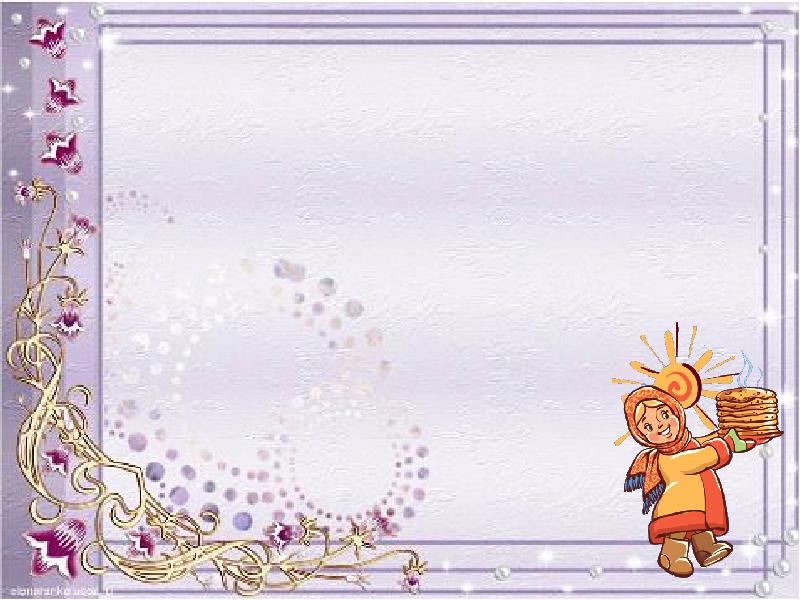 Реализация  ФГОС через народные праздники
Подготовила воспитатель 
СП «Детский сад «Светлячок»
Шемухина И. И.

с. Красноборск 
2018г.
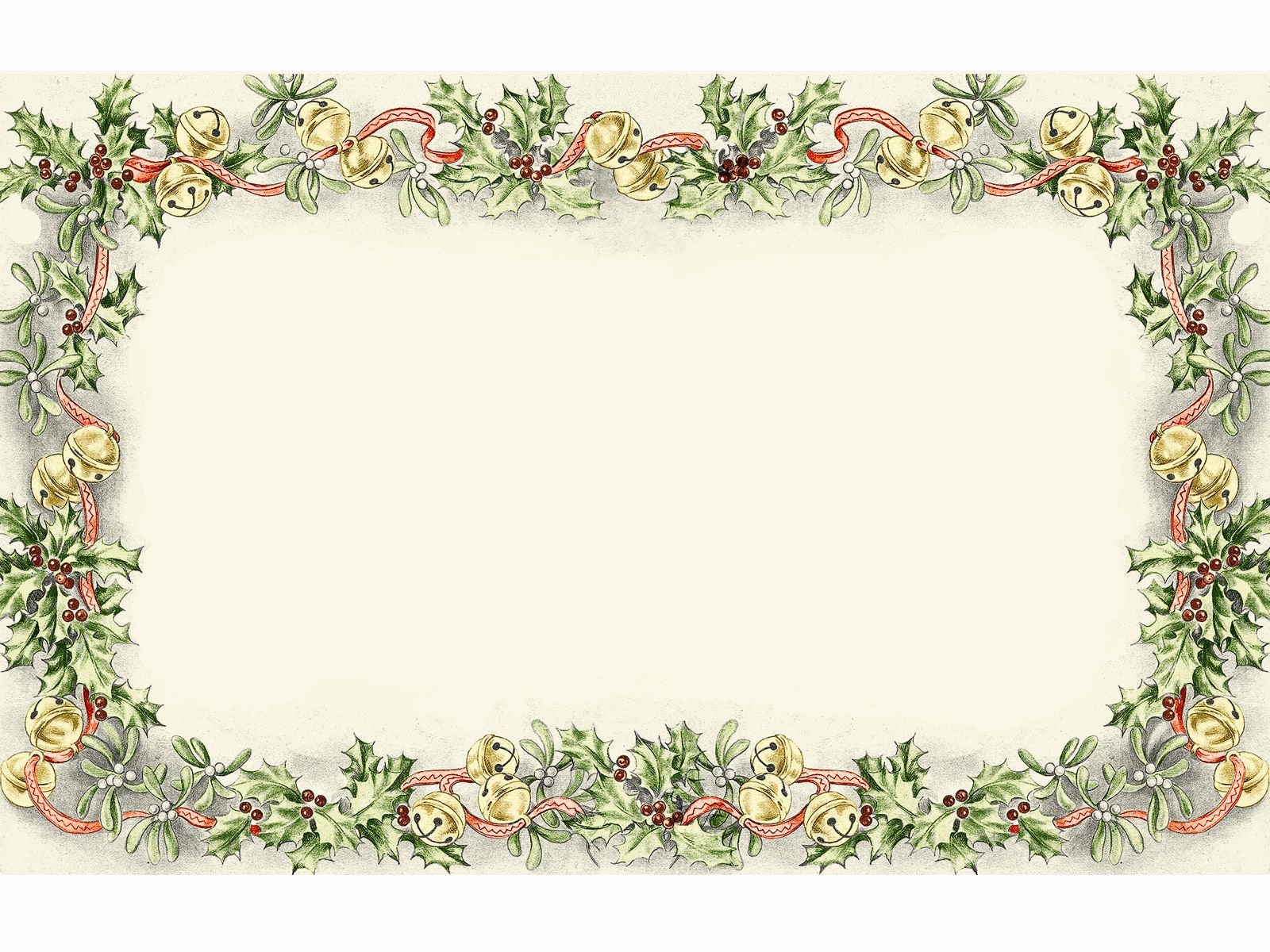 Цель:
Развитие у детей дошкольного возраста устойчивого интереса к русской народной культуре в процессе ознакомления с календарными праздниками.
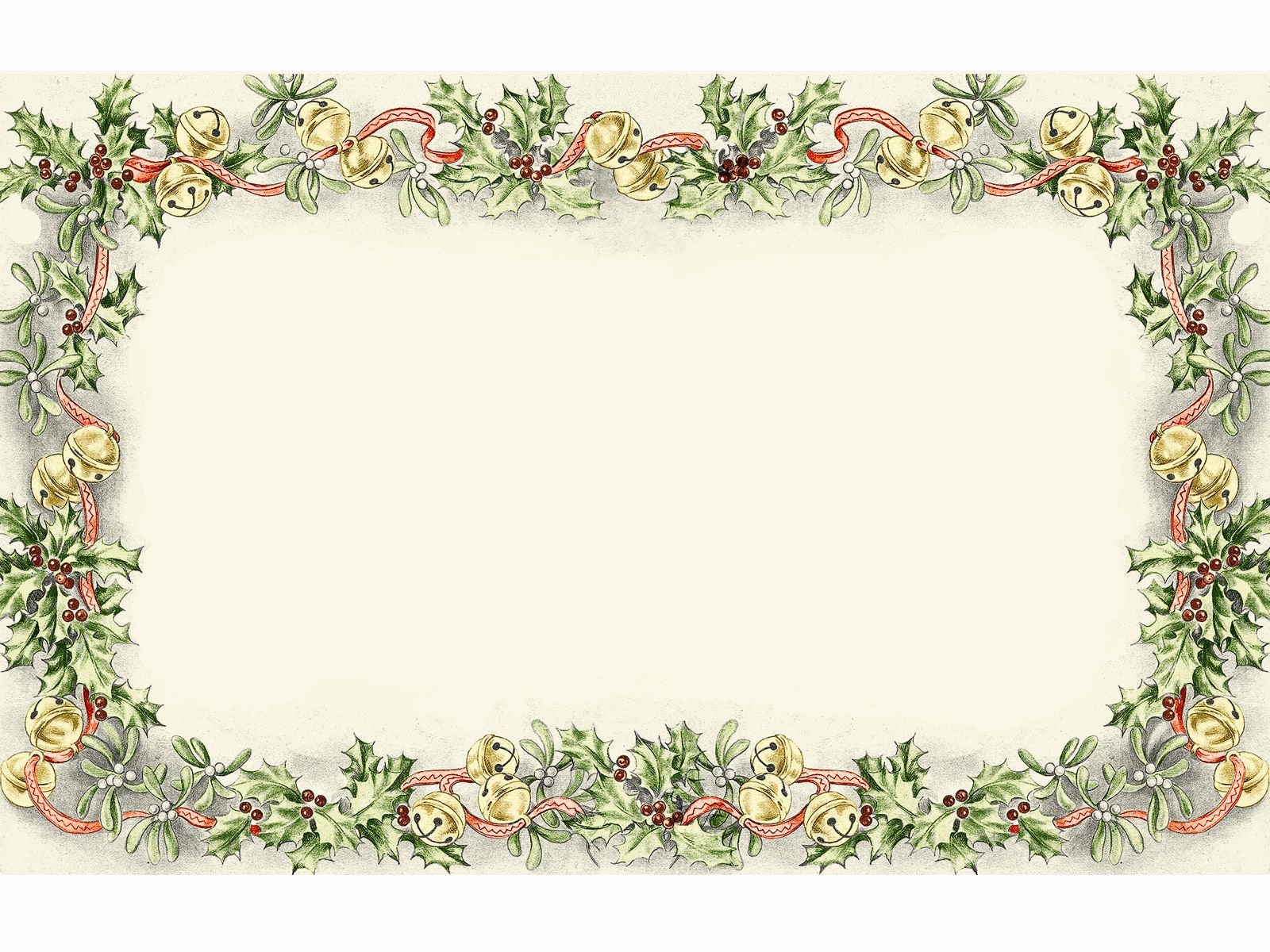 К.Д. Ушинский отмечал:
 Праздник для ребенка совсем не то, что для нас, взрослых. Он подчеркивал: ребенок считает свои дни от праздника до праздника, как мы считаем свои годы от одного важного события нашей жизни до другого. Каким тусклым и серым было бы детство без праздника!..
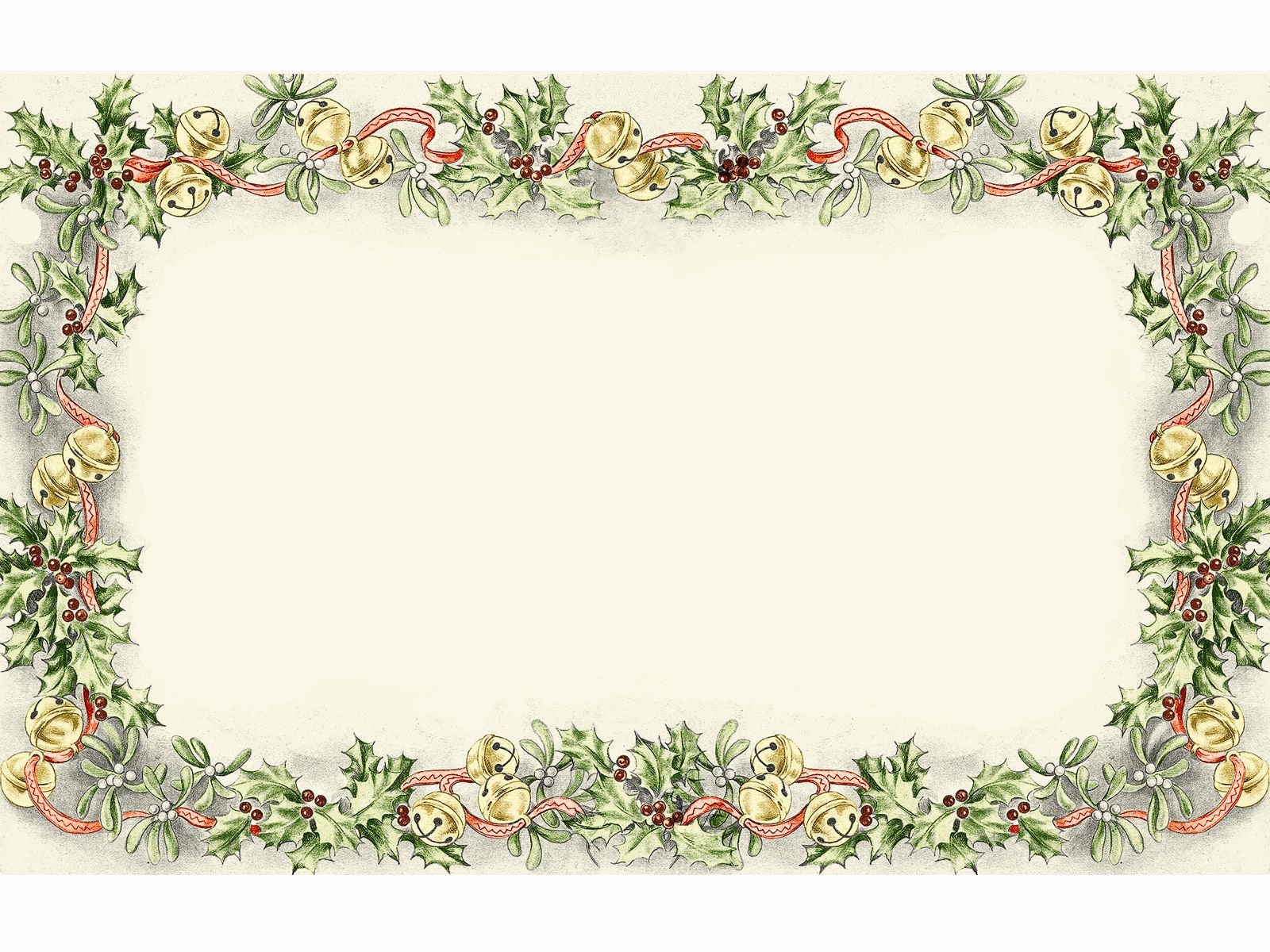 Формы работы с детьми: 
1. Беседы. 
2. Рассматривание изделий народного искусства, иллюстраций, альбомов, открыток. 
3. Выставки детских работ по декоративно-прикладному искусству в детском саду. 
4. Дидактические игры.
5. Развлечения,  посиделки. 
8. Заучивание считалок, закличек, прибауток, небылиц, потешек, стихов, русских народных песен. 
9. Использование народных игр, в том числе хороводов.
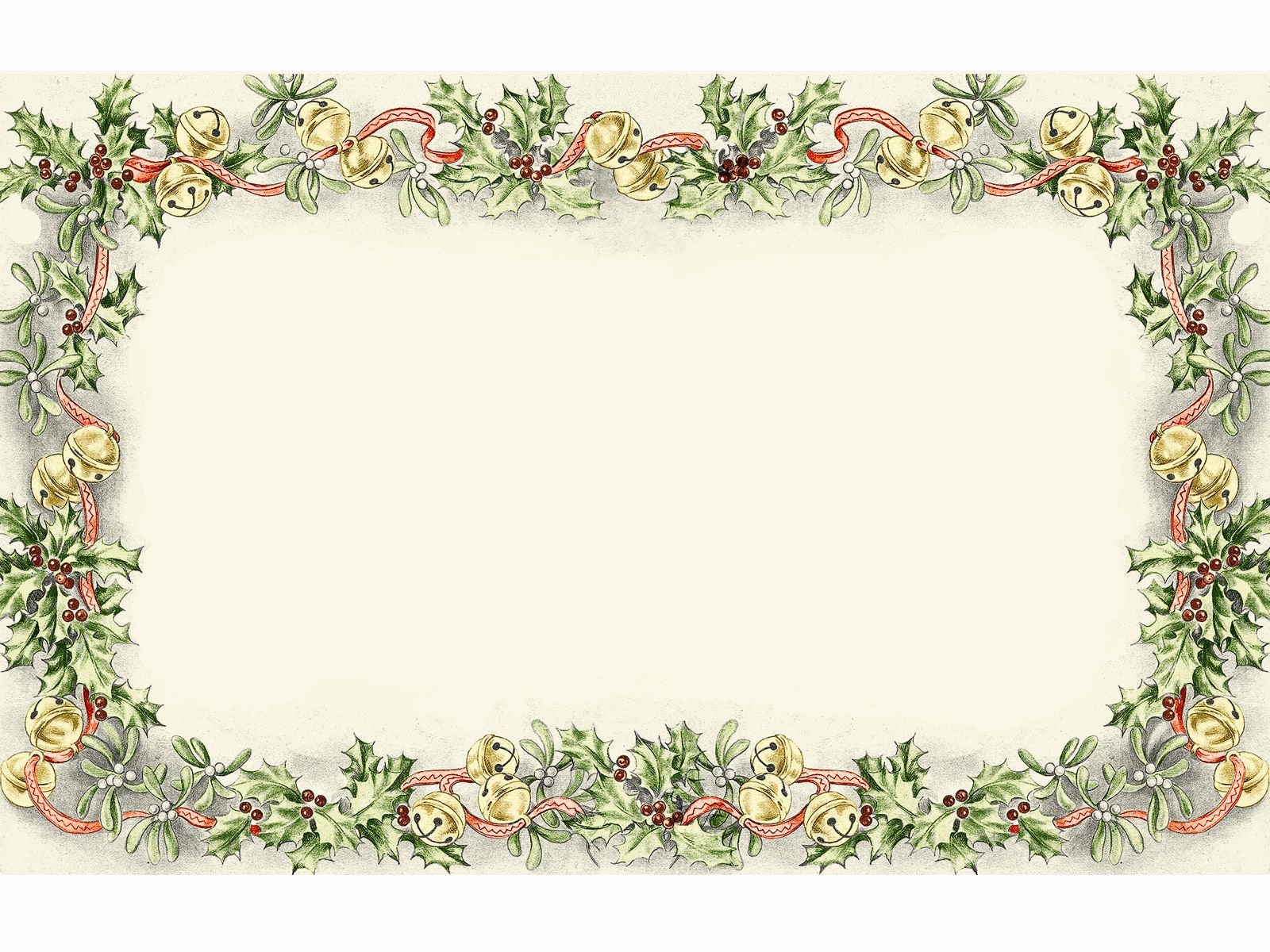 Сотрудничество с Ильинским Домом Культуры, 
Ильинской библиотекой
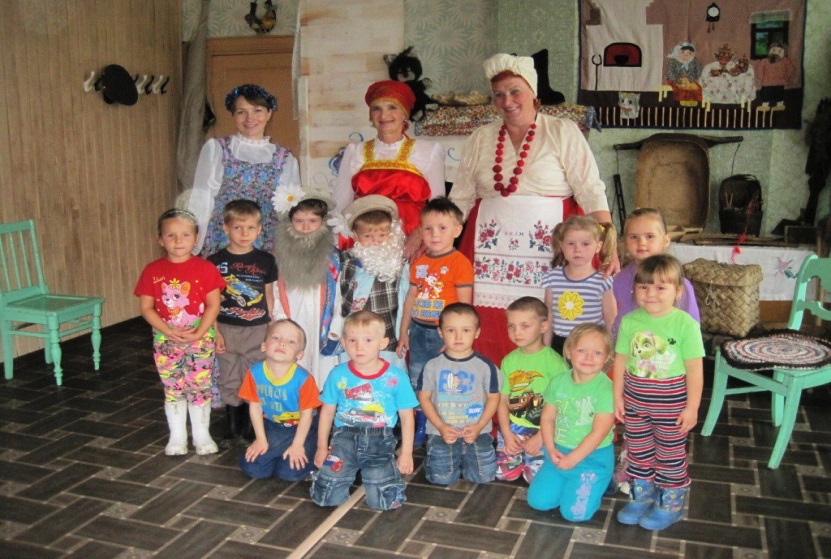 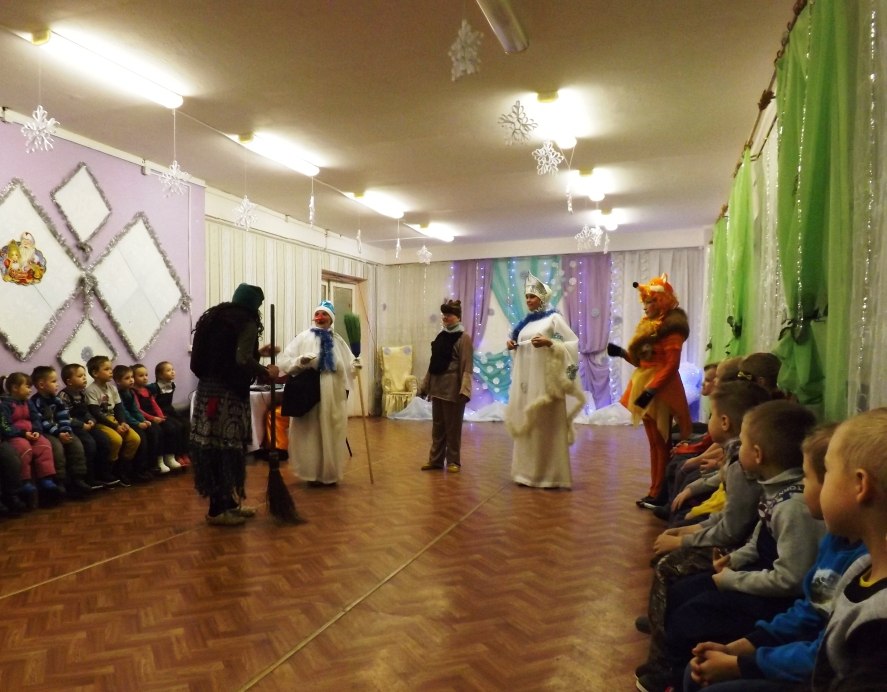 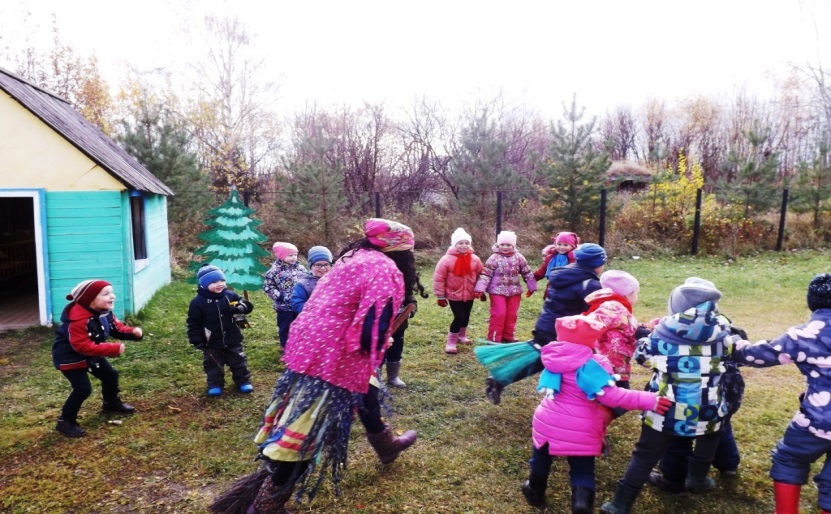 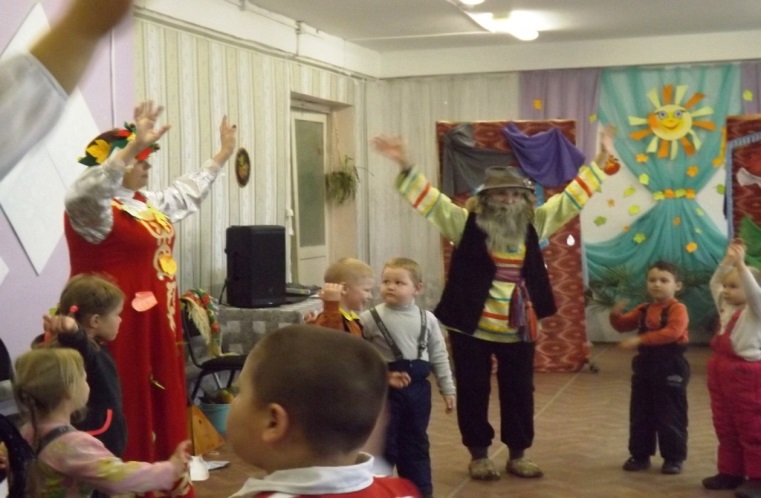 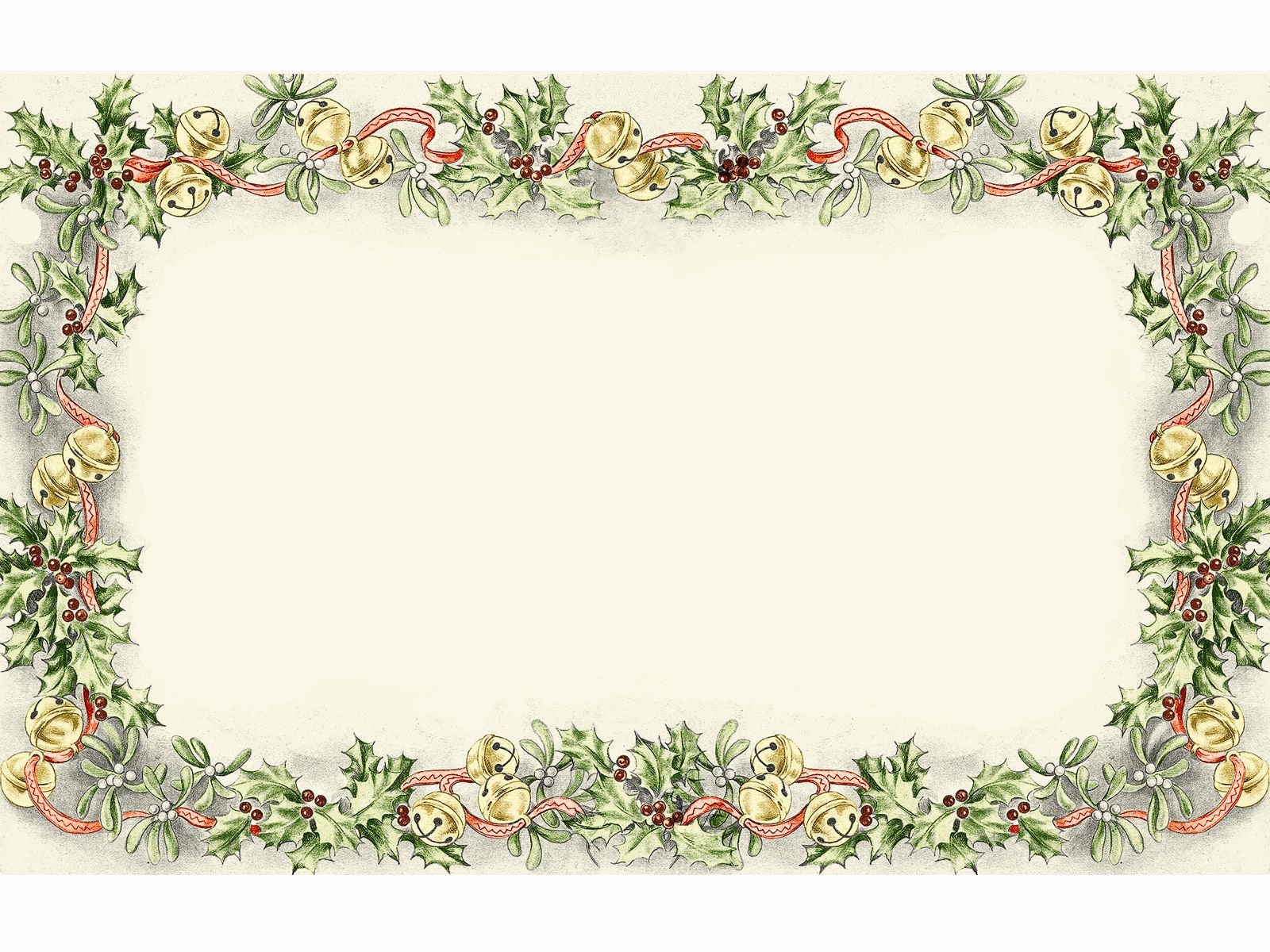 Капустник
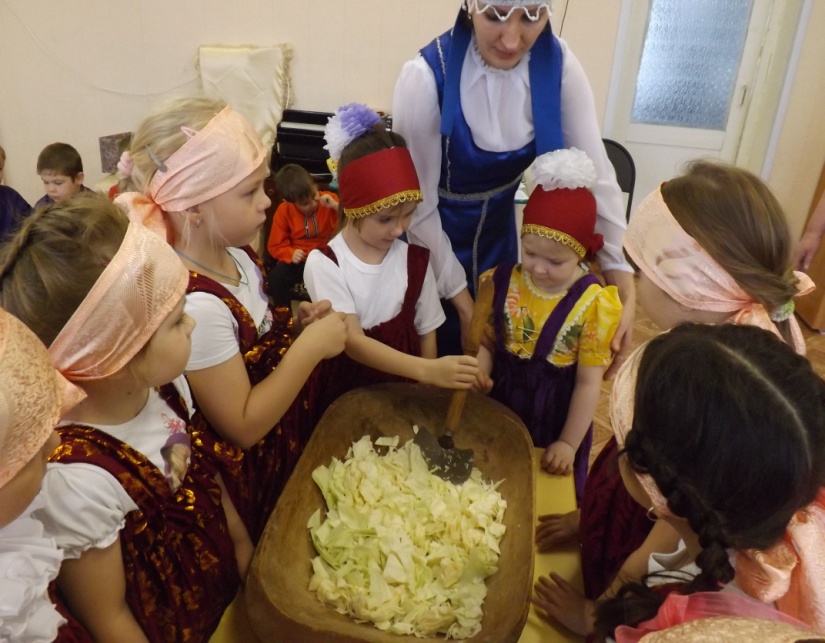 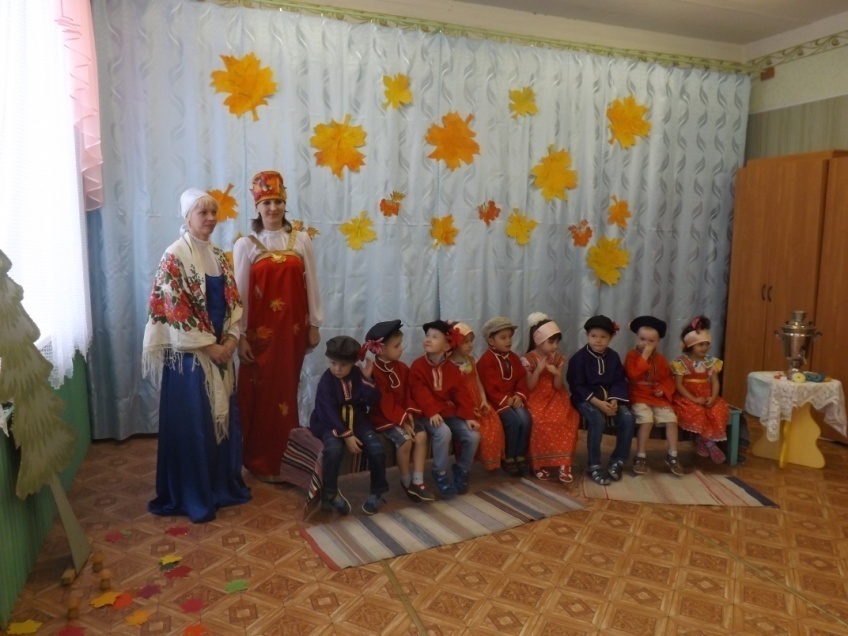 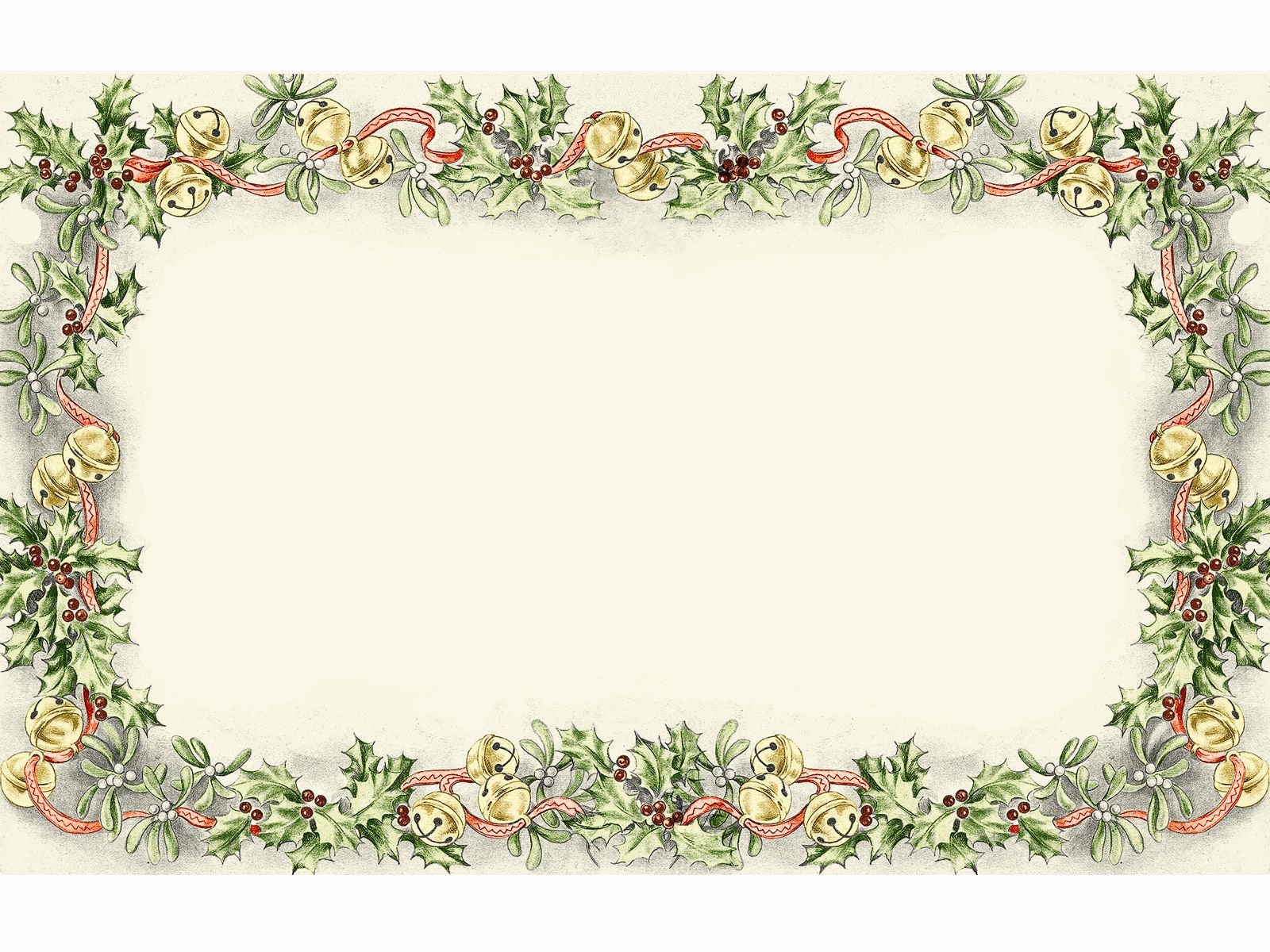 Осенины,  праздник урожая
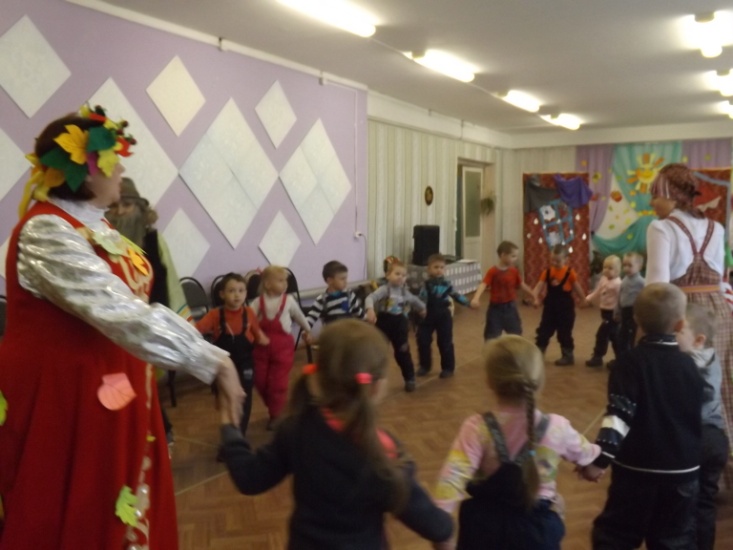 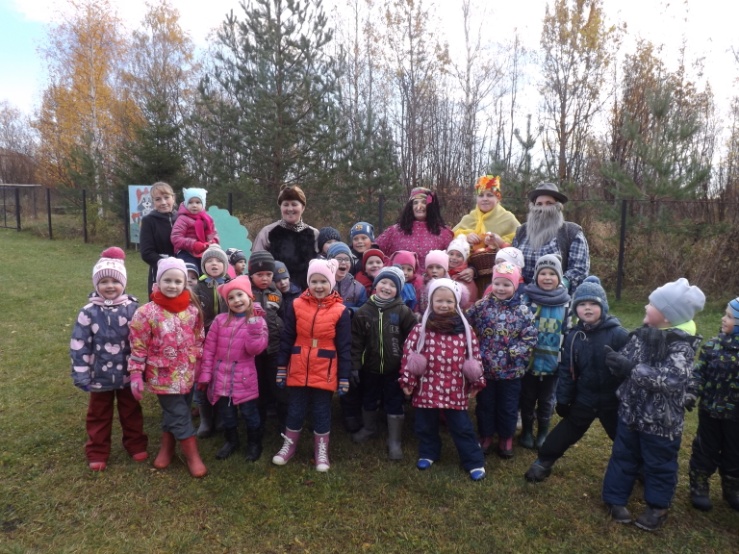 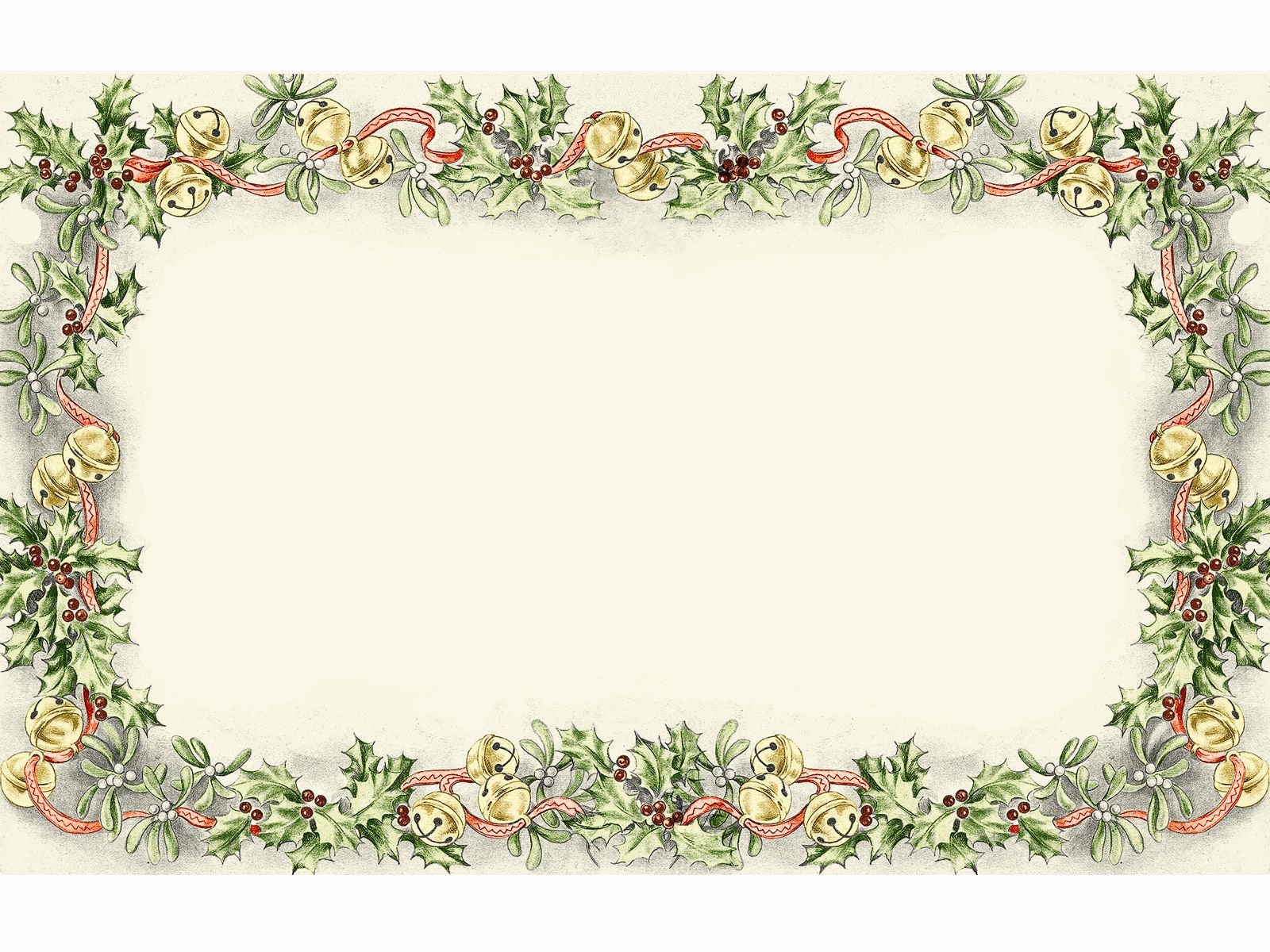 Новый год, Рождество
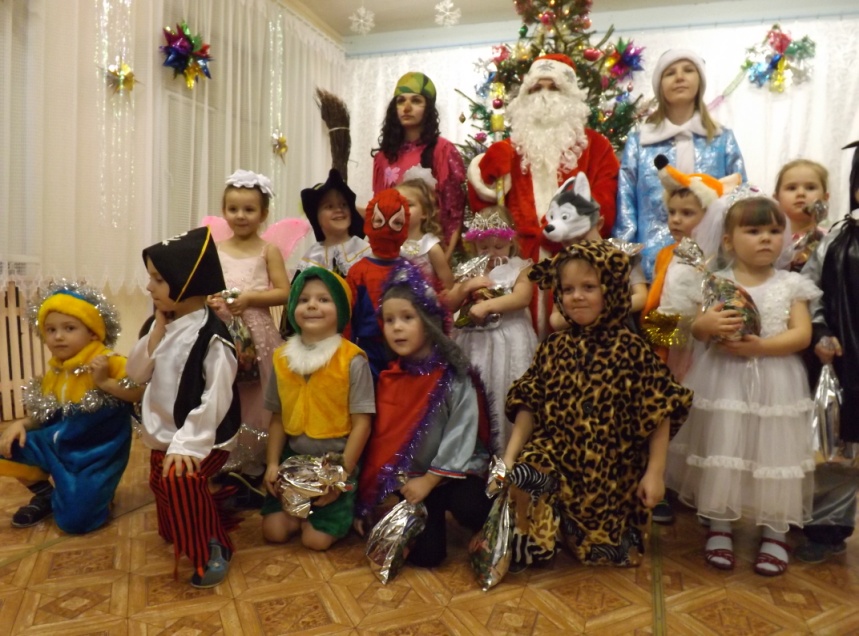 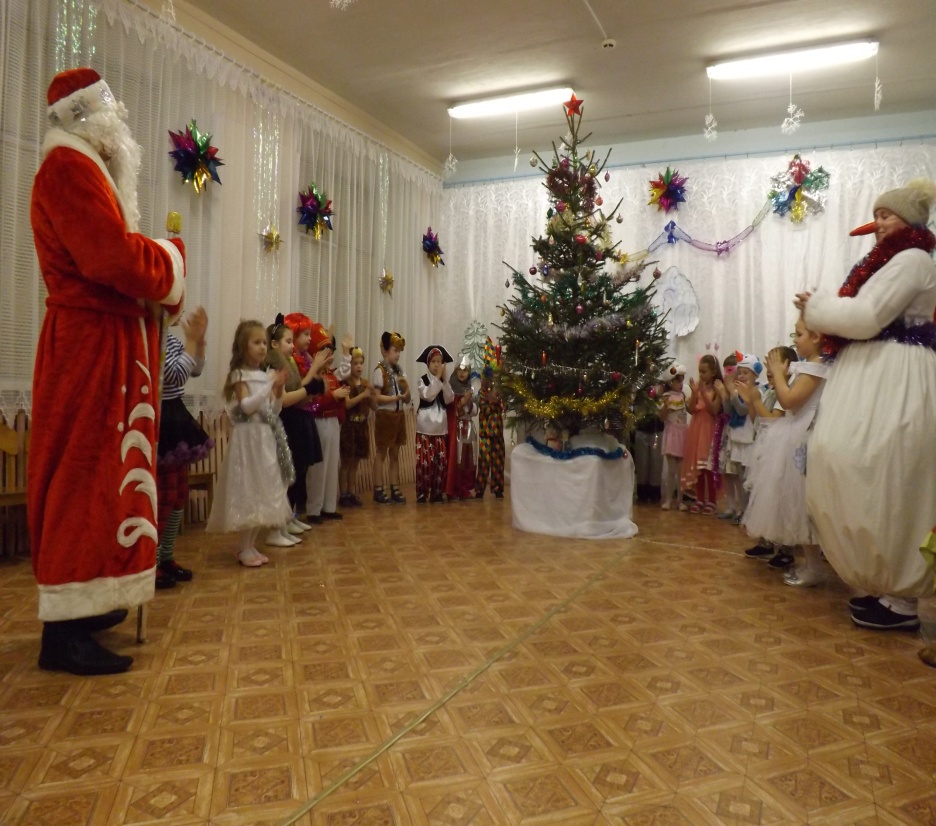 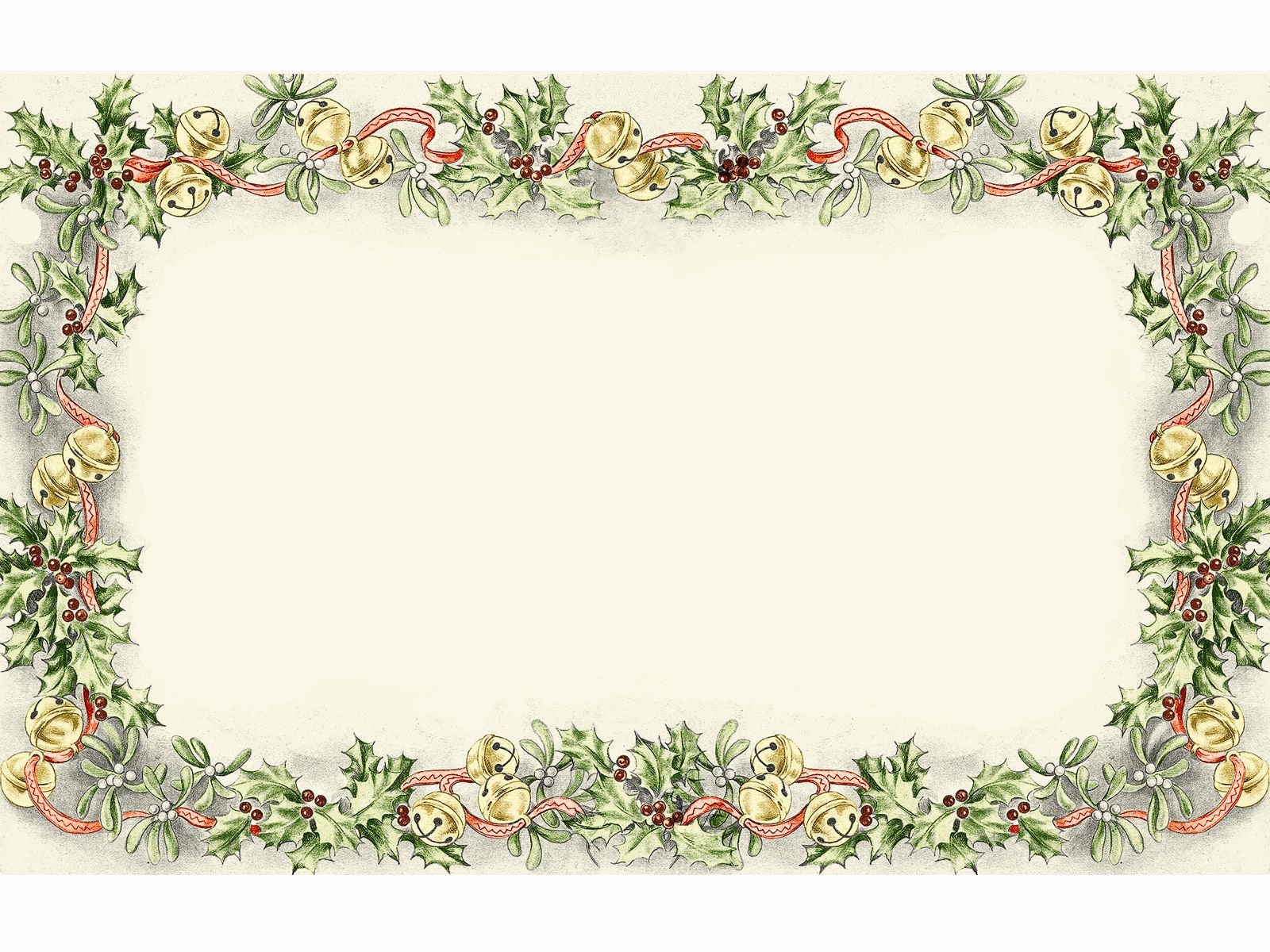 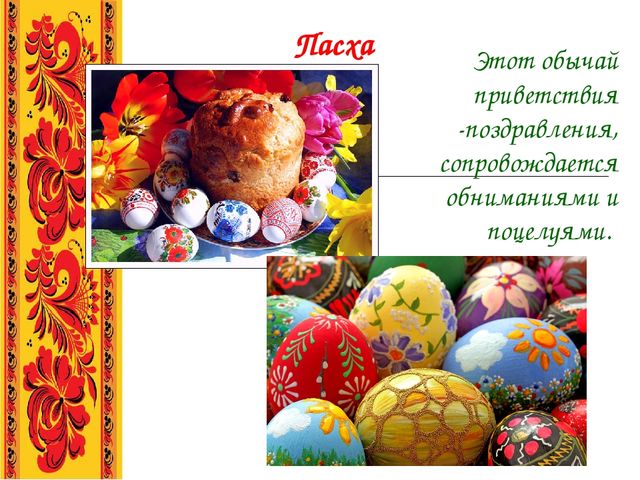 Пасха, Масленица
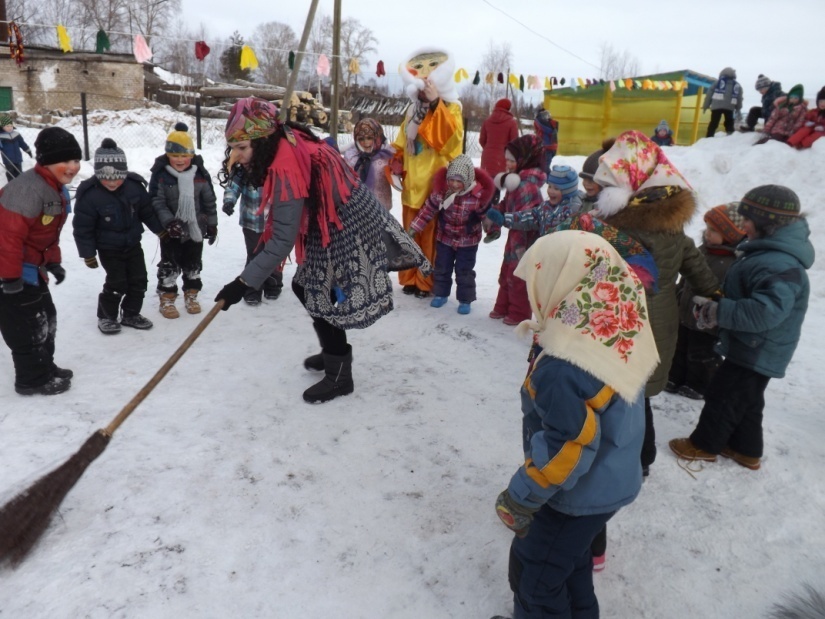 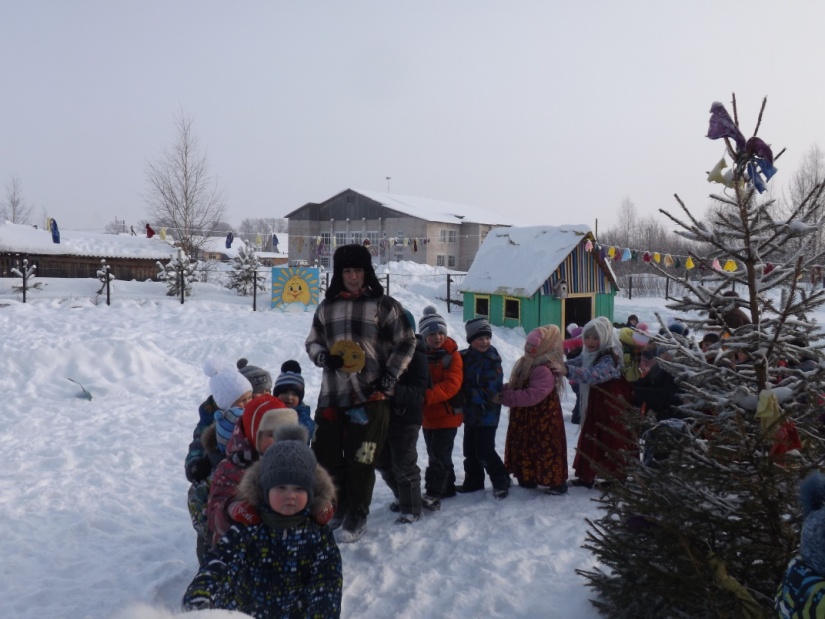 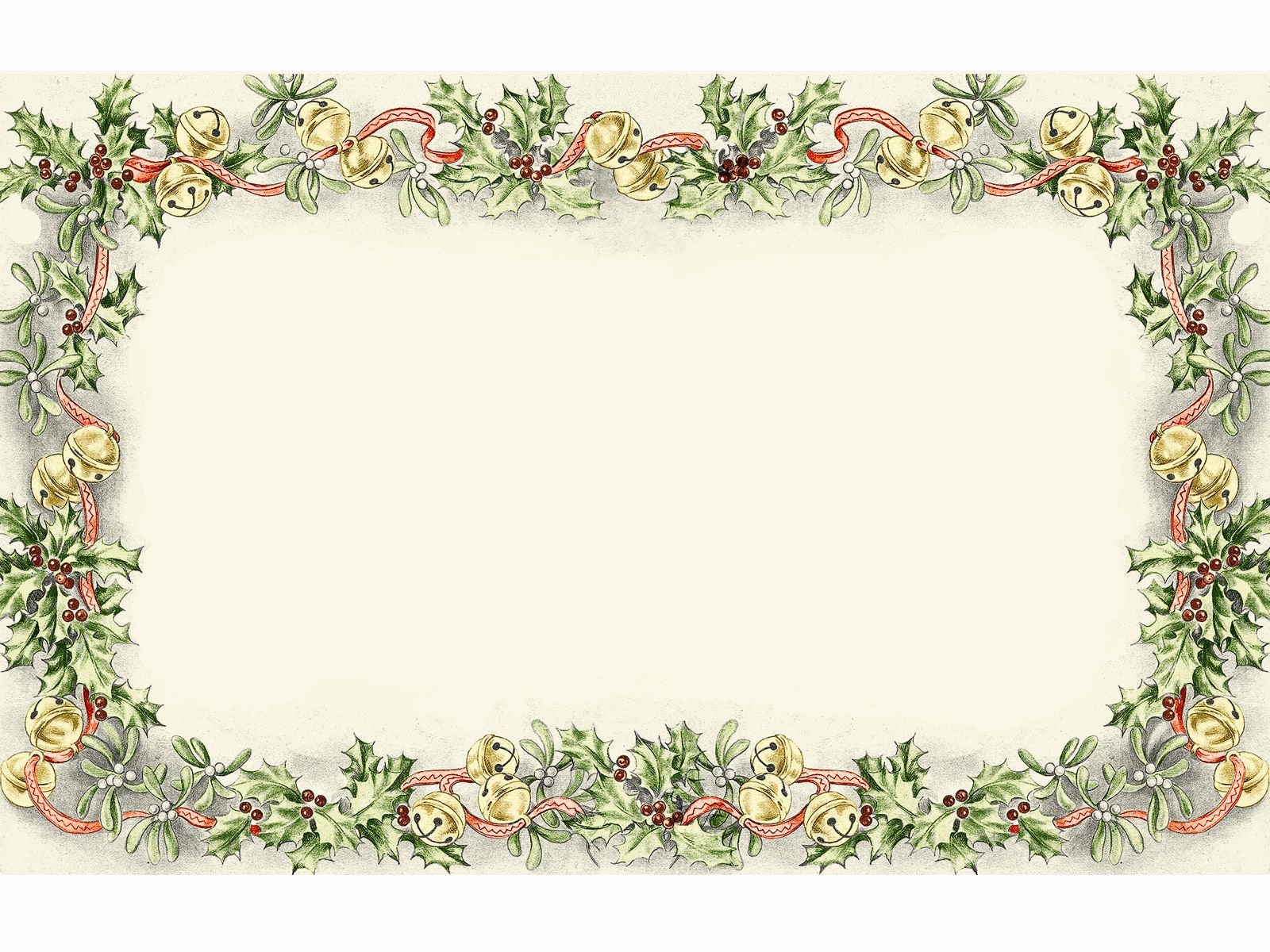 Встреча весны
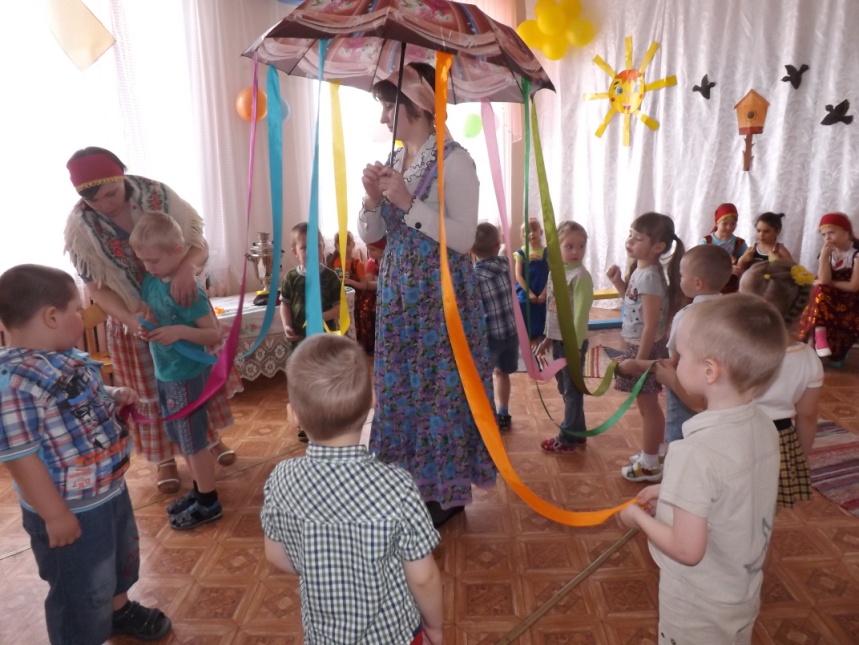 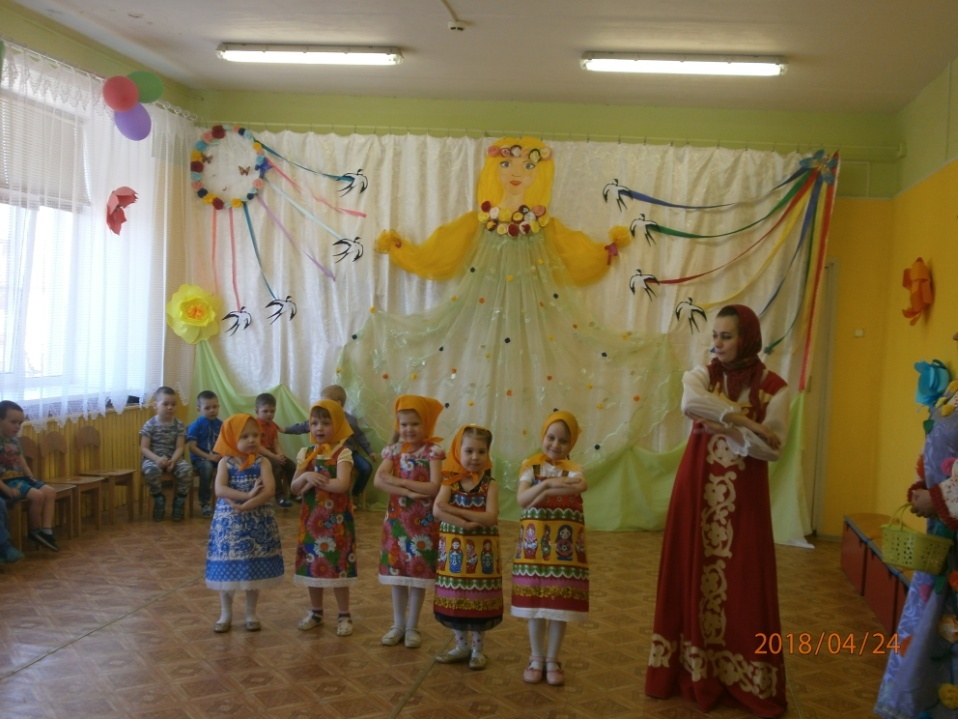 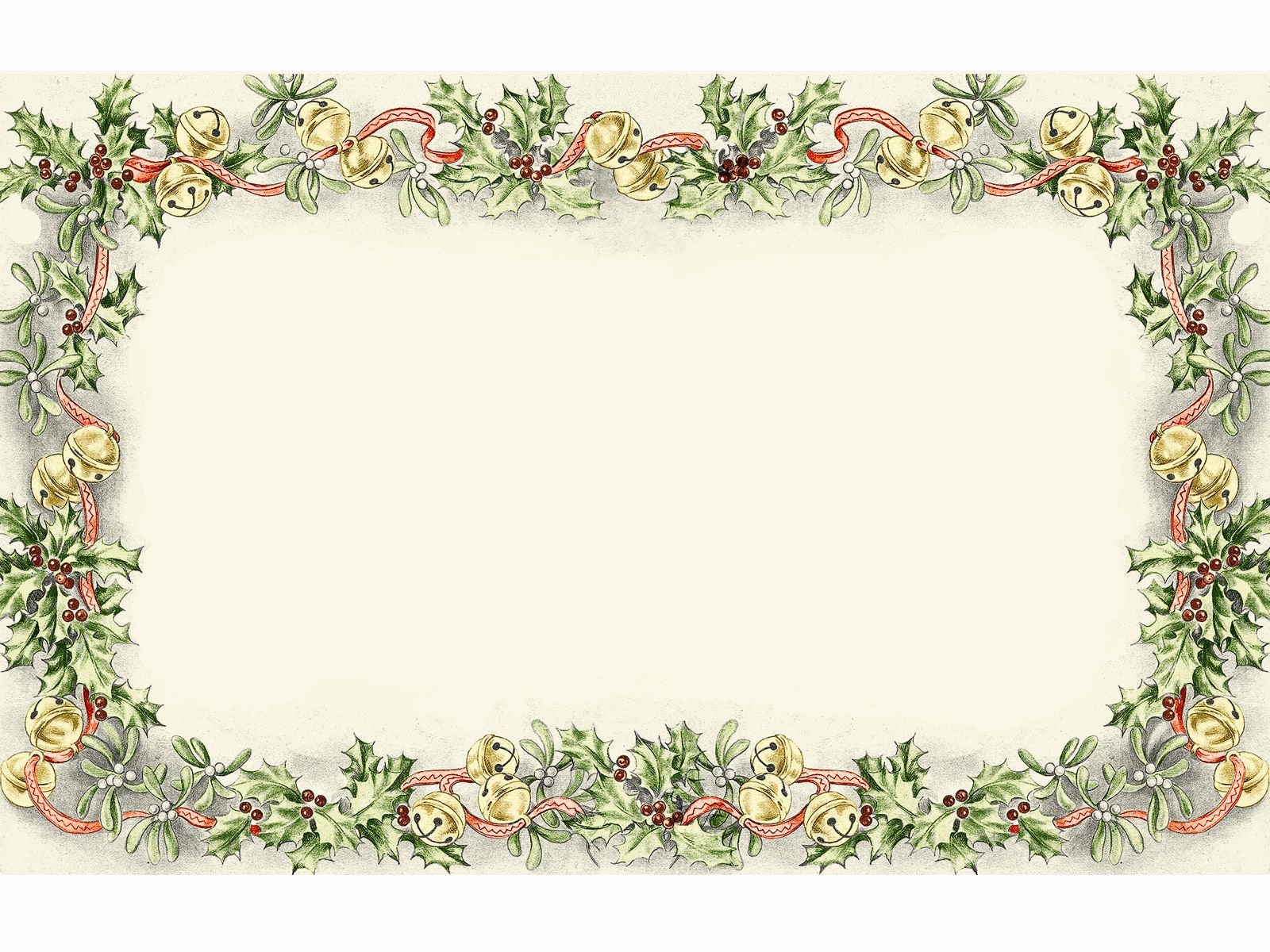 Спасибо за внимание!
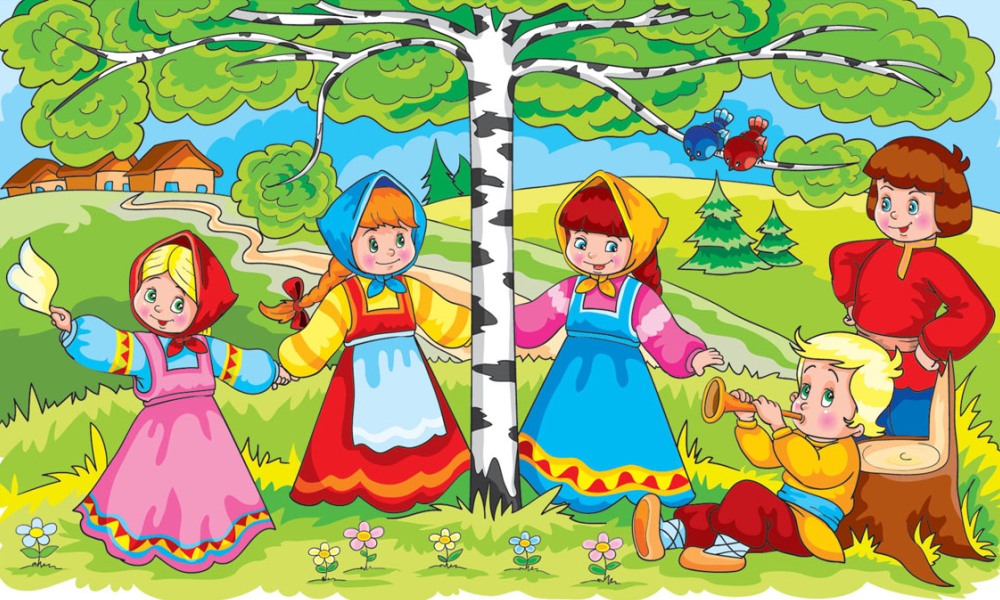